AIDC Technologies Association of India
Industry Association for Automatic Identification & Data Collection in India, serving members all over India as a trusted resource and dedicated industry advocate.
About Us
AIDC Technologies Association of India is a very active Association which includes over 165+ Members working in India in the domain. We undertake all the issues with the Government of India on behalf of all the Association Members in India. It provides a nice platform to all the Members for Net- working and takes certain responsibilities to develop business in B2B as well as B2C primarily with MNC, PSUs and large corporate houses in India. 
 
We also initiate feasible business in abroad for our Members. Various verticals developed by the Association Members to form Executive Committee to take care various aspects, like Ethics, Research & Survey, Finance & Accounts, Fellowship, Technology, Membership, Communication, Training, Liaison along with Mentors Group headed by the President Mr. Viral Vyas and four regional Vice Presidents to carry forward the responsibilities. 

The Association actively takes part and supports various events in various parts of the country and works out subsidized participation rates for Members. The Association is extended part of CII, MAIT, AIM Global and are known as AIM India Chapter to the Globe. We conduct AGMs every year geared by a mega summit of all the Members in India and abroad.
Represented By:
Founder: Mr. P.C.Jain

President: Mr. Viral Vyas

Secretary: Mr. Koustubh Mukherjee

Treasurer: Mr. Kirit Shah

38 Members Executive Committee of Ethics, Liaison, Training, Communications, Mentors and etc.
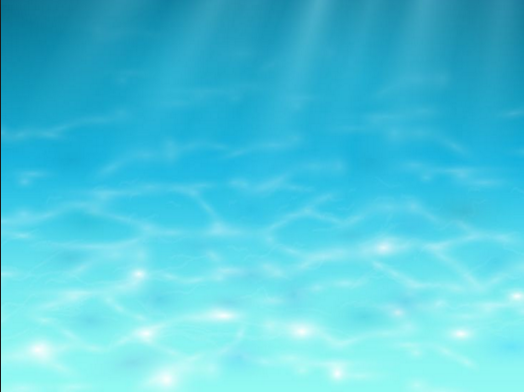 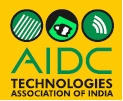 AIM INDIA FEW MAJOR ACTIVITIES
Close Interaction with AIM Global
Close Interaction with GS1 India
Close Interaction & Consultation with Government of India.
Generation of Business in AIDC domain in Indian Corporate & MNCs.
Informing Members about various AIDC Tenders.
Allowing all AIM India Members to network within group.
Growing Member Base through generating awareness of AIM India.
Circulating Weekly News Letters with latest updates in AIDC Domain.
Releasing Weekly Technical Updates on various latest Technologies.
Involving Members in various Events in India.
Thanks & RegardsExecutive Managerexecutive.manager@aidcindia.org91+9910052414